FY18 Budget Request
Jefferson County Animal Control
FY16 Statistics
Budget Initiatives
1681 calls for assistance within the County and the municipal corporations in Jefferson County; an increase of 19.3%.
Picked up 549 dogs; a 31% increase.
Investigated 122 wildlife complaints; an increase 11%.
266 animal bites; an increase of 32% from the previous year and a 30%.
Welfare checks on 316 animals, an increase of 63% from the previous year.
Responded to 105 aggressive dog complaints; an increase of 11.5%.
The current fiscal years calls indicates a 5% increase over last year.
Replace vehicle with over 200K miles
Required Training Recertification
Budget Increase
THERE ISN’T ONE!Due to a change in employee medical coverage, this request is actually 0.3% less than last year’s budget.
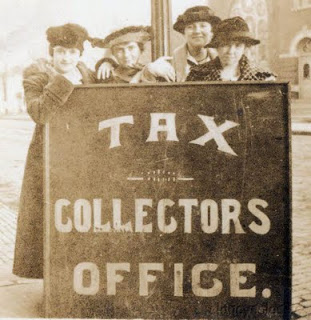 FY18 Budget Request
Jefferson County Tax Office
Jefferson County Tax Office
Major Initiative
Online Bill Pay System 
Other Line Item Increases
More money to cover Software System Expenses
Reinstate the $250 that was cut for checks from last year’s budget
Budget Increase
NONE! Due to the retirement of an employee this budget is actually a 1.7% decrease from last year’s budget.
Jefferson County Sheriff’s Office
FY18 Budget Request
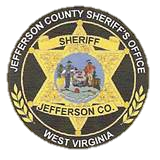 National Standards
In 2015, Jefferson County had 56,482 residents. 74% of these residents (41,797) reside within the primary law enforcement service area of the Sheriff and State Police.

County Law Enforcement Agencies Reported 2.7 law enforcement employees per every 1,000 citizens (FBI: 2015 UCR Report)
Using this, if Jefferson County was at the national average, there should be 113 sworn officers serving the non-municipal areas of the county. (41,797 / 1,000 x 2.7 = 112.85)  Currently there are 32 (state and county law enforcement officers).
Jefferson County Statistics
Year 2016 Statistics
JCSO initiated or responded to 17,280 calls for service. (WVSP responded to 2884)
Investigated 1048 Motor Vehicle Accidents (22.5% increase from FY16)
Arrested 542 Individuals on 537 misdemeanor charges (increase of 5% from FY16) and 140 felonies (2.7% decrease from FY16).  This includes 153 DUI related arrests.
Services
Process
Mental Hygiene
Concealed Weapon
 Permits
CY16  the Sheriff’s Office served 1,736 pieces of process a decrease of 13.99% from FY16.  This is attributed to the courts mailing subpoenas.

CY16  had the Sheriff’s Office serving 126 Writs of Execution an increase of 26.98% over FY16
38 Mental Hygiene petitions (26.6% increase) were served by the Sheriff’s Office in CY16.  17 of those individuals  were transported under court orders by the Sheriff’s staff to a State facility for further treatment.
708 Concealed Weapon Permits were issued during CY16.  This is a decrease of 17.7% from FY16.  We anticipate this decrease will continue since the State passed the law that no longer requires residents to have training and a background check in order to carry concealed.
Home Confinement
During CY16 there were 52 individuals being monitored by the Sheriff’s Office on home confinement.
FPO/PPO
The Sheriff’s Office served 263 FPOs and 79 PPOs a small increase of 1 FPO and 4 PPOs over FY16
Year 2016 Statistics
Year 2016 Statistics
Year 2016 Statistics
Year 2016 Statistics
CY 15 vs CY16
In CY15 there were 19,143 calls in the county’s jurisdiction.
In CY16 there were 20,164 calls in the county’s jurisdiction.
Grants
The Sheriff’s Office actively seeks and applies for grants to help offset the costs for equipment, training, and supplies to reduce projects and operating costs.  
We have received tentative approval of funding through the preservation grant to digitize our paper files.
We have completed the application process for a technology grant and are working on one for body-worn cameras.
We will continue applying for DUI, Distracted Driving, Click It or Ticket, Court Security Grants, and searching for any other grants that may assist with equipment and personnel costs.
Additional Funding
The Sheriff’s Office contracts with the following entities:
The Corporation of Bolivar
MVB Bank
The Jefferson County Board of Education
The Jefferson County Fair Association
State of West Virginia (for Drug Recognition Experts to be called to other jurisdictions to provide their services)
        In the current budget we estimate approximately $150,000 will be received.
Additionally the Sheriff’s Office collects funds for certain services it renders. (Such as Fingerprinting, VIN Verifications, Report Printing, Service of Process for agencies outside of Jefferson County Courts.)
How do we compare to similar sized counties currently?
FY18 Budget
Other Budget Impacts
Increase 343 - Auto Supplies to account more accurately for deductible charges
Increase in 345 – Uniforms to align it more closely with actual expenses
229 - Court Costs which we cannot prepare for
Additional funding of Bailiffs to cover 2nd full-time Judge
Budget Initiatives
Add 6 deputies to the force
Four new patrol deputies, one to investigations, and one to BCI (drug task force)
Purchase Body Cameras
Update Radio Equipment
Replace Vehicles
Budget Impact
3.7% increase without Capital Outlay4.38% increase with Capital Outlay
The End